Интернет ресурсы по подготовке к экзаменам по информатике
Гуляева С. Н. учитель информатики МБОУ Григорьевская СОШ
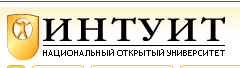 Дистанционные курсы
http://www.intuit.ru/studies/courses/3531/773/info  подготовка к ЕГЭ
http://www.intuit.ru/studies/courses/3568/810/info  – уроки информатики и ЕГЭ
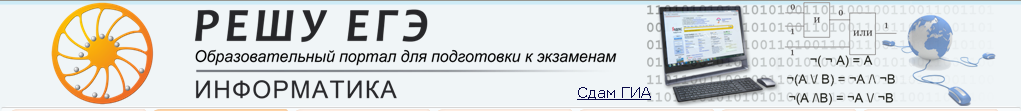 http://inf.reshuege.ru/?redir=1
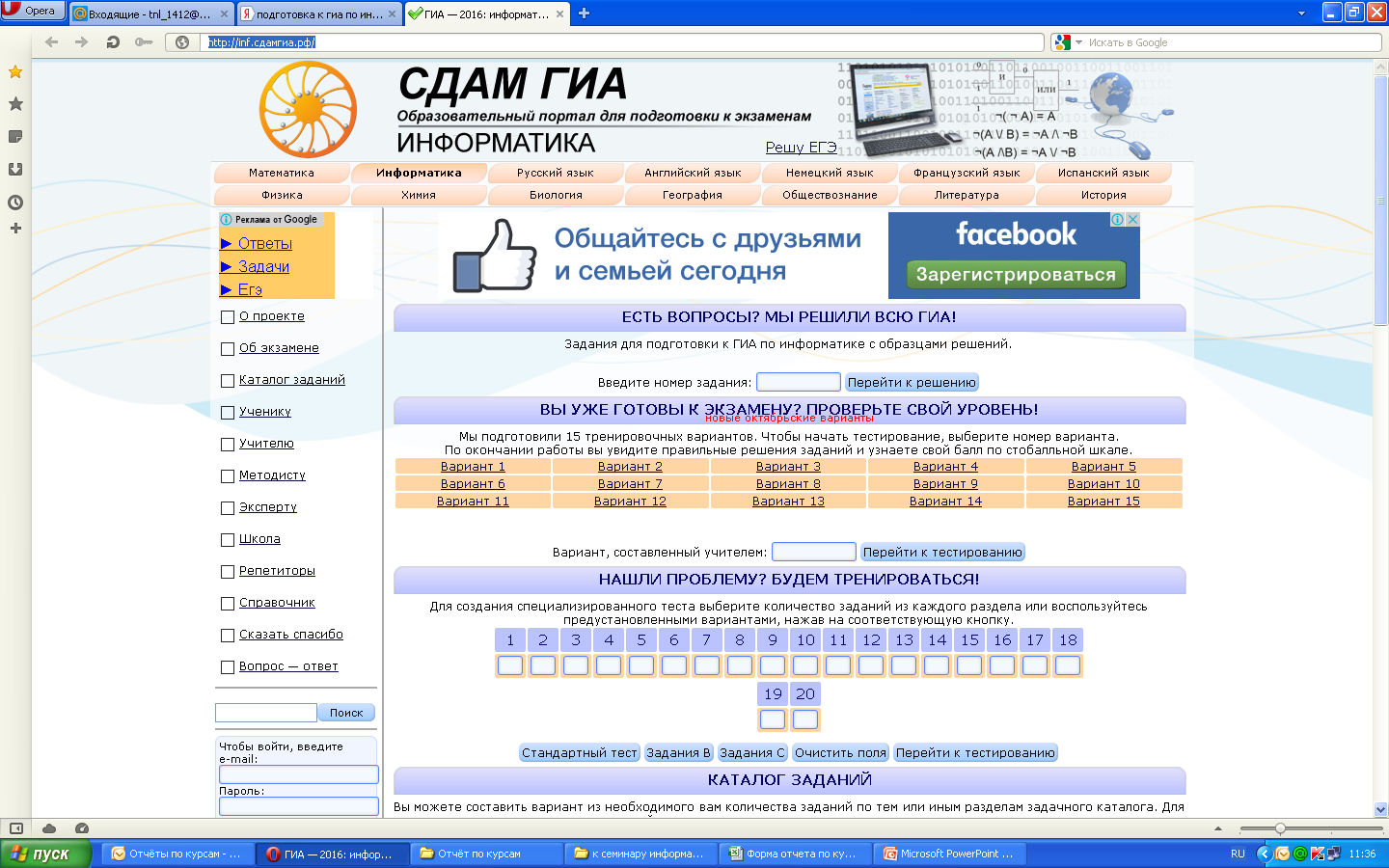 http://inf.сдамгиа.рф/
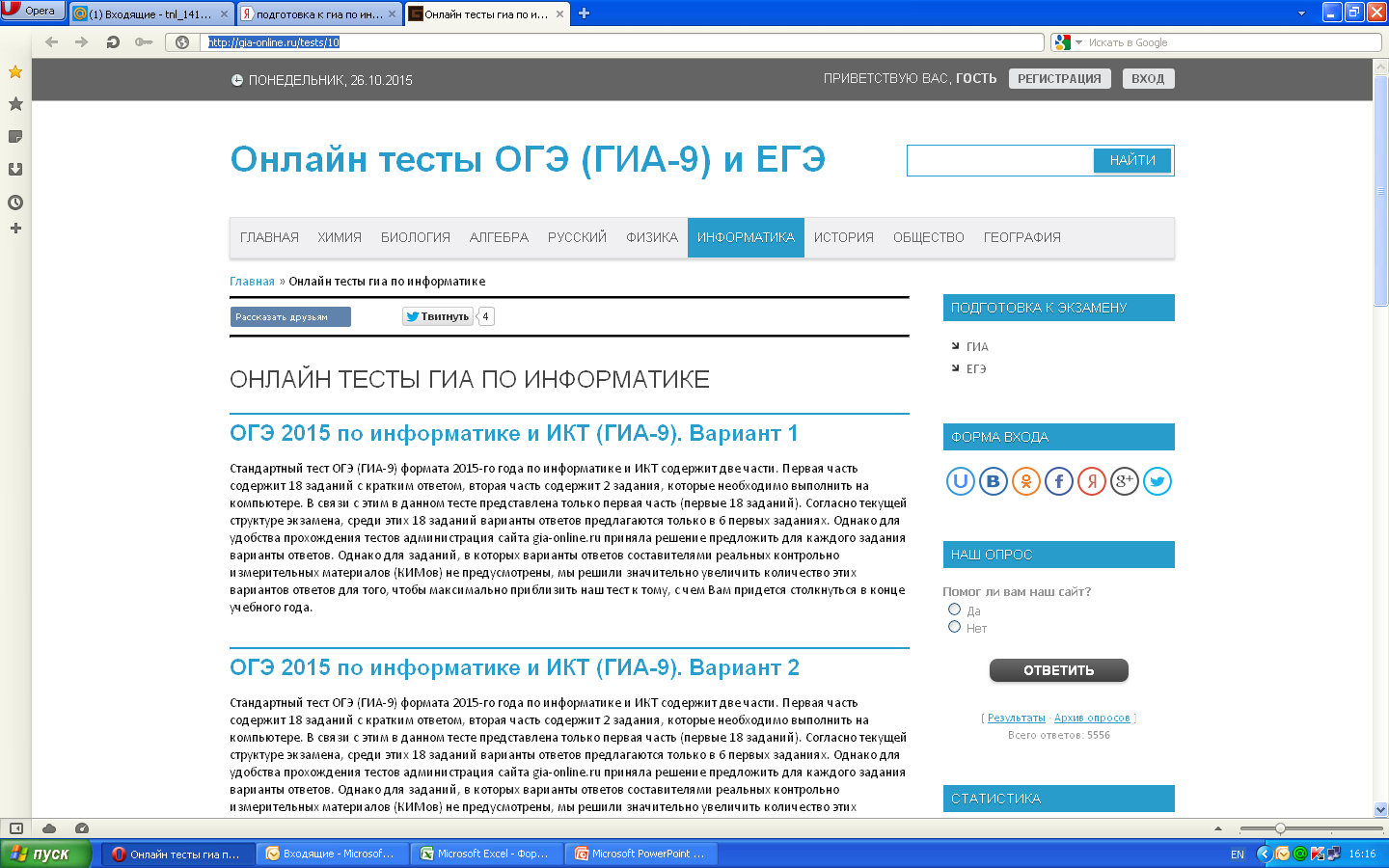 http://gia-online.ru/tests/10
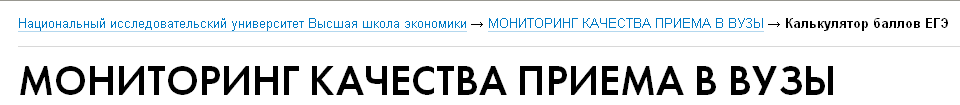 http://www.hse.ru/ege/calc.html
Интернет – ресурсы для учителя информатики
http://www.fipi.ru/content/otkrytyy-bank-zadaniy-ege - Открытый банк заданий ЕГЭ
http://www.oivt.ru/  Сообщество учителей информатики
http://informatiki.tgl.net.ru/seminar.html 
http://kpolyakov.spb.ru/ - сайт Полякова К.Ю.